University of Cyprus - MSc Artificial Intelligence
MAI612 - MACHINE LEARNING
Lecture 18: Model-free Reinforcement Learning
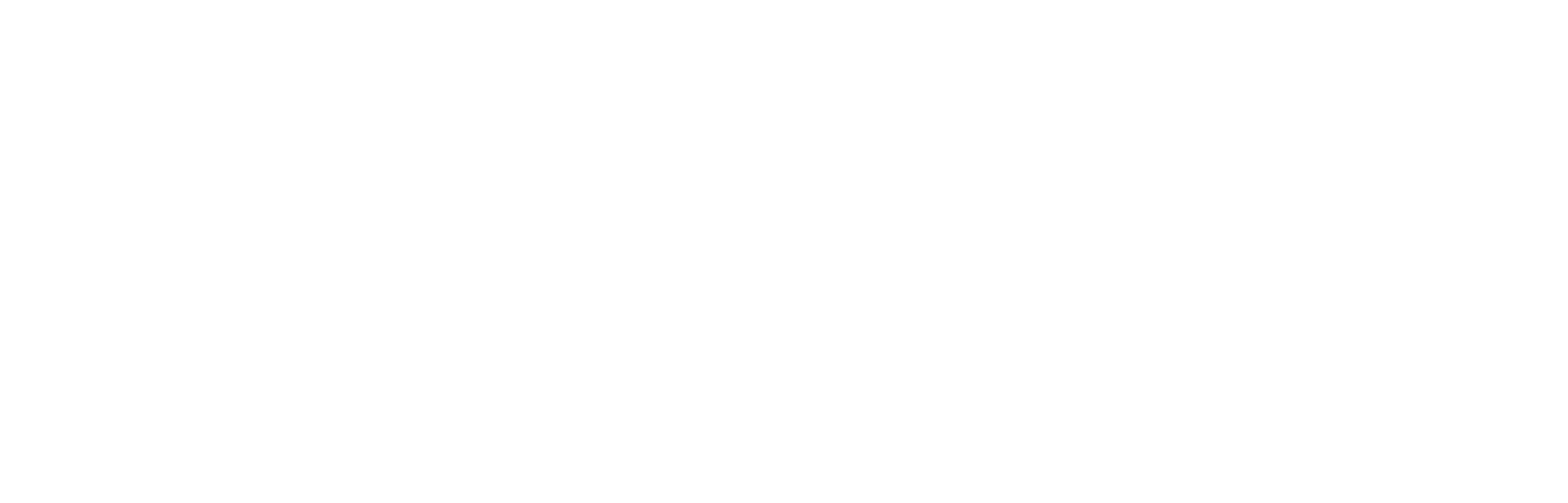 Vassilis Vassiliades, PhD
Winter Semester 2022/23
Recap
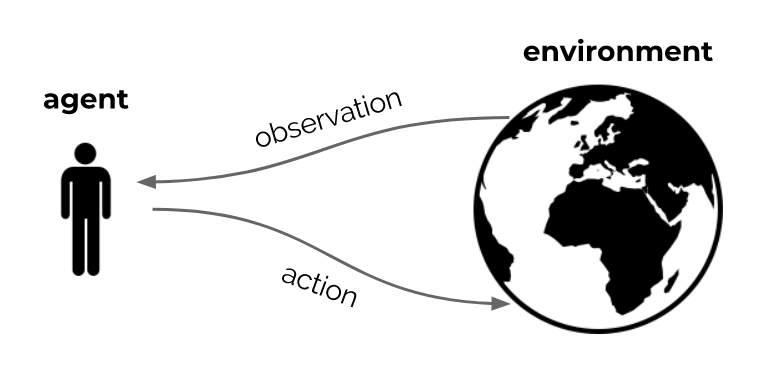 Reinforcement learning is the science of learning to make decisions
Agents can learn a policy, value function and/or a model
The general problem involves taking into account time and consequences
Decisions affect the reward, the agent state, and environment state 
Learning is active: decisions impact data
Slides based on DeepMind’s Reinforcement Learning Lectures
2
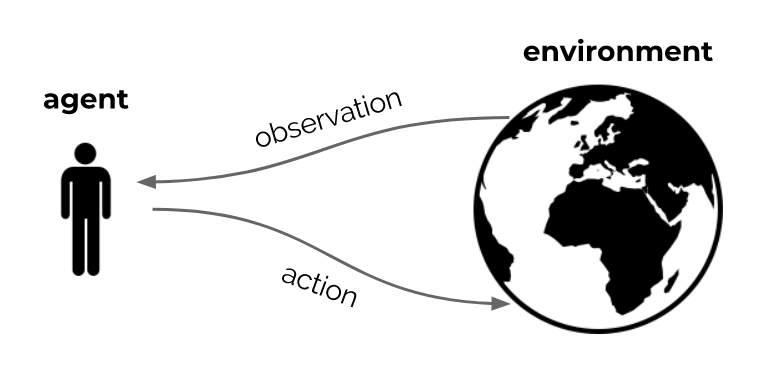 Last lecture: 
If we know a model of the MDP we can use planning by dynamic programming to solve it.
This lecture: 
If we don't know the model of the MDP we can use sampling methods
Slides based on DeepMind’s Reinforcement Learning Lectures
3
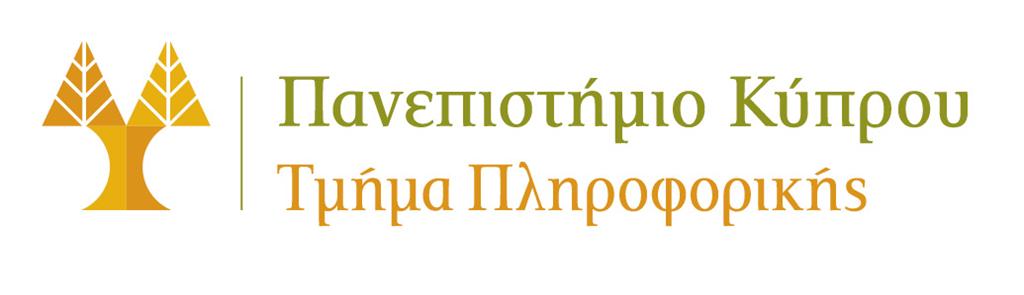 Lecture 18: Model-free Reinforcement Learning
Learning Outcomes
You will learn about:
The simpler framework of multi-armed bandits and the exploration-exploitation tradeoff
Model-free prediction to estimate values in an unknown MDP: Monte Carlo, Temporal-Difference (TD) Learning, and Multi-step TD learning
Model-free control to optimise values in an unknown MDP: SARSA and Q-learning algorithms
Optimistic initialization of the value function to help exploration
4
Exploration vs Exploitation
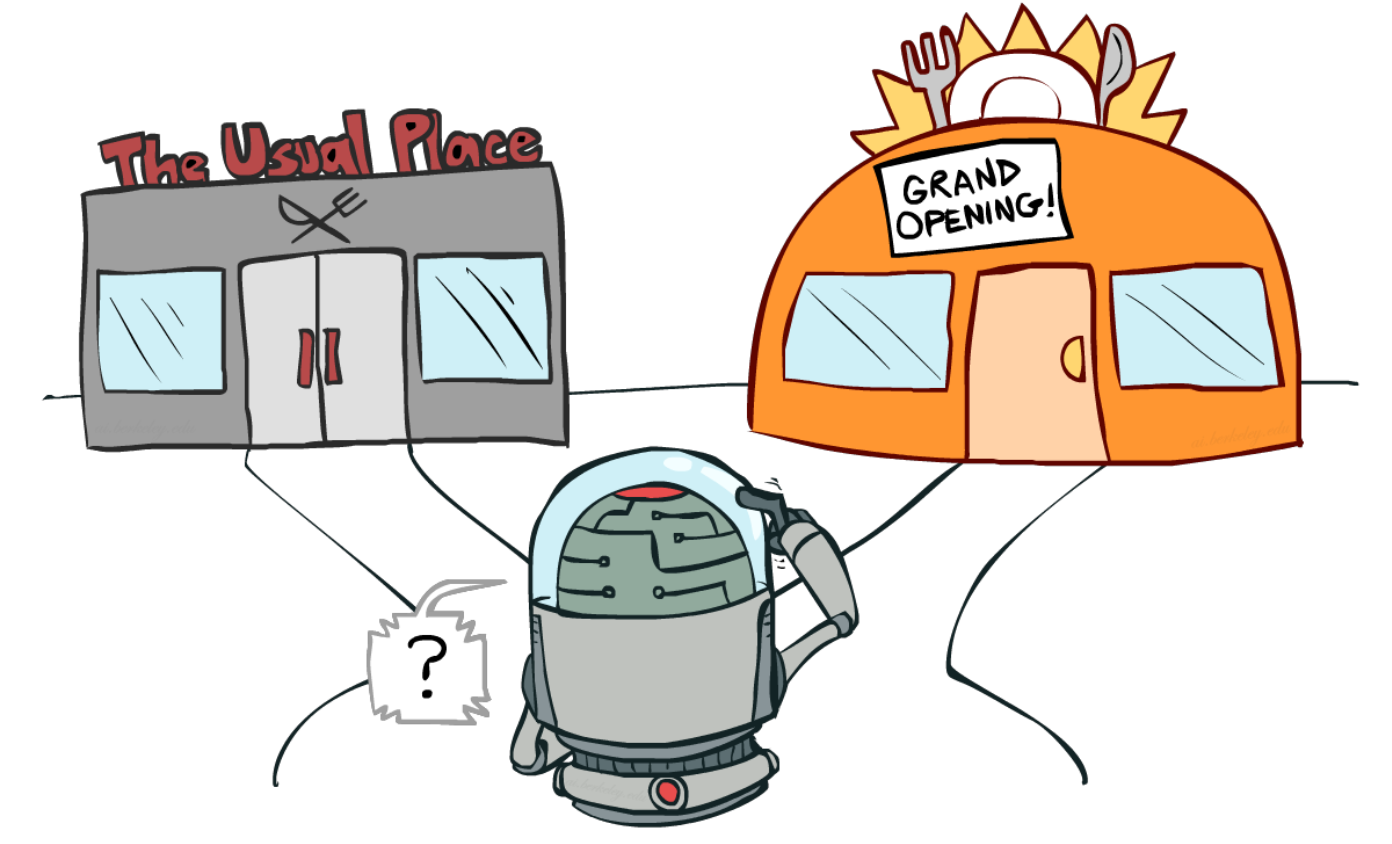 Learning agents need to trade off two things
Exploitation: Maximize performance based on current knowledge
Exploration: Increase knowledge
We need to gather information to make the best overall decisions
The best long-term strategy may involve short-term sacrifices
Image source: UC Berkeley AI course slide, lecture 11.
Slides based on DeepMind’s Reinforcement Learning Lectures
5
Multi-armed bandits
A simpler setting: the multi-armed bandit
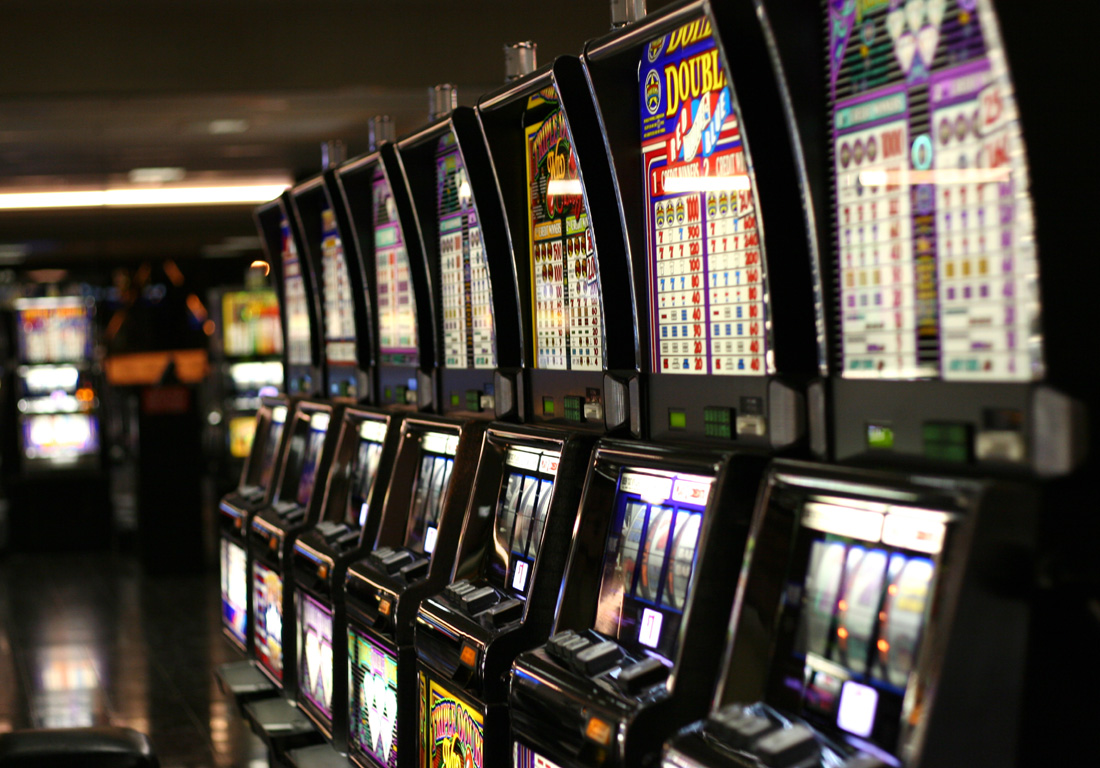 The environment is assumed to have only a single state
⇒ actions no longer have long-term consequences in the environment
⇒ actions still do impact immediate reward
⇒ other observations can be ignored
We discuss how to learn a policy in this setting
Slides based on DeepMind’s Reinforcement Learning Lectures
7
The multi-armed bandit
A multi-armed bandit is a set of distributions 
     is a (known) set of actions (or “arms")
       is a distribution on rewards, given action a
At each step t the agent selects an action 
The environment generates a reward
The goal is to maximise cumulative reward
We do this by learning a policy: a distribution on
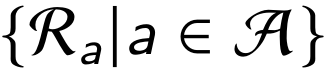 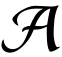 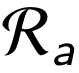 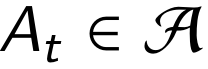 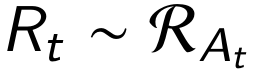 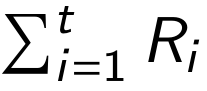 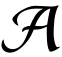 Slides based on DeepMind’s Reinforcement Learning Lectures
8
The multi-armed bandit
Image source
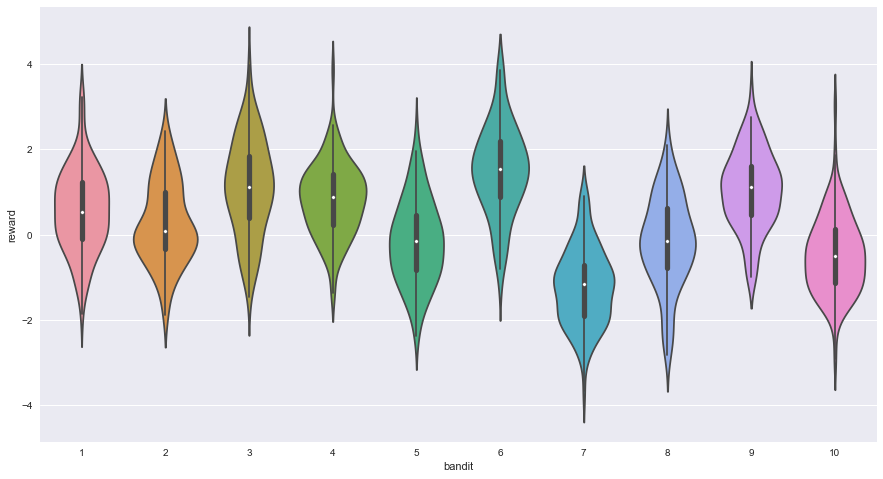 One-armed bandit
One slot machine 
Actions are independent

K-armed bandit
K slot machines
Different reward distributions

Goal is to find the slot machine that is expected to give us more reward
Which arm has the highest median reward?
9
The multi-armed bandit: industrial applications
Clinical trials: one of the main practical problems that uses multi-armed bandits.
To evaluate K possible treatments for a disease, pool of N patients is partitioned randomly into K groups. 
Reward: 1 if the treatment is successful else 0. 
After a while the majority of the patients can be put to the best found treatment.
Online ad-placement: Deciding which advertisement to display on the webpage.
Website optimization: sequentially choosing design elements (font, images, layout) for the web page to maximize click through rate
Network packet routing: reward is the time it takes to deliver a packet from source to destination and there are K different paths available.
10
Values
The action value for action a is the expected reward



The optimal value is
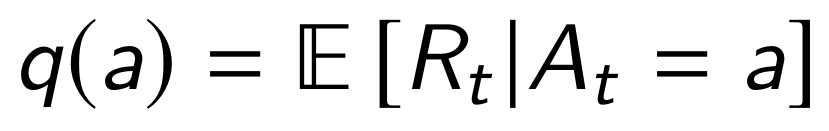 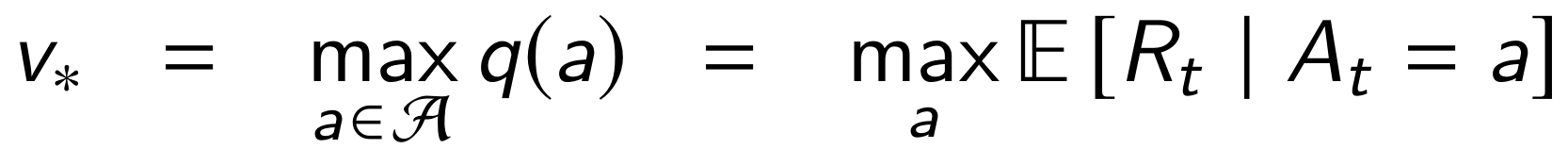 Slides based on DeepMind’s Reinforcement Learning Lectures
11
Algorithms
There are various algorithms for finding the policy:
Greedy
ε-greedy 
UCB
Thomson sampling
Policy gradients
We will discuss greedy and ε-greedy:
They use action value estimates
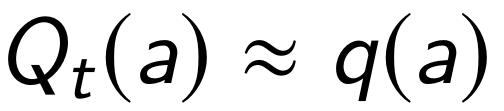 Slides based on DeepMind’s Reinforcement Learning Lectures
12
Action value estimates
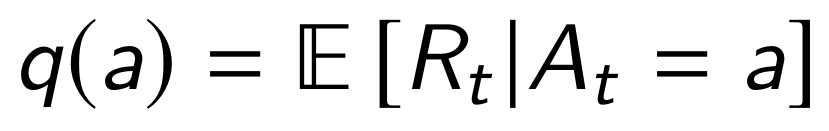 The action value for action a is the expected reward​

A simple estimate is the average of the sampled rewards:

         is the indicator function: 

The count for action a is
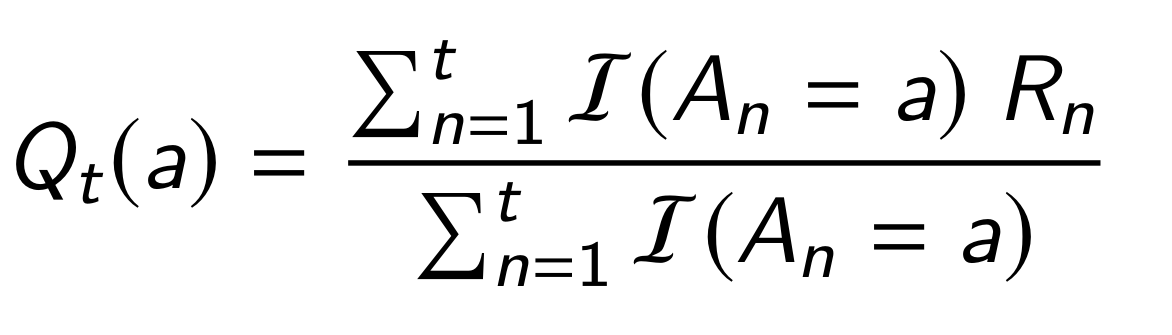 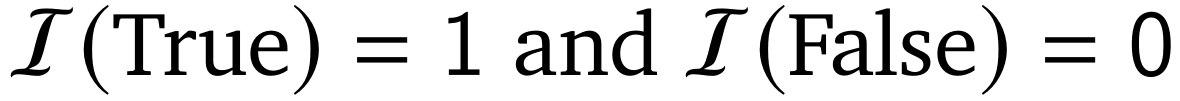 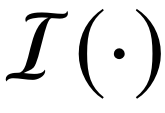 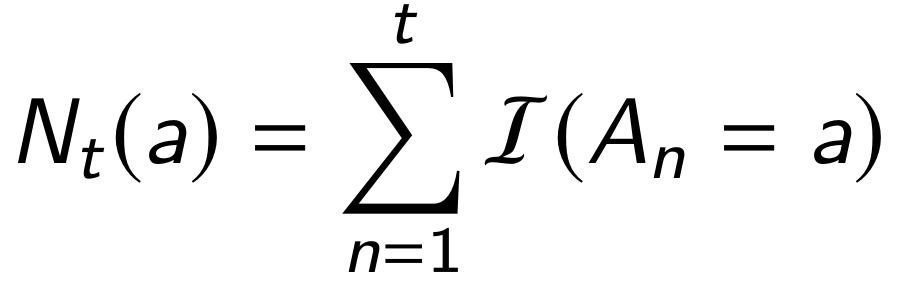 Slides based on DeepMind’s Reinforcement Learning Lectures
13
Action value estimates
This can also be updated incrementally:​




with
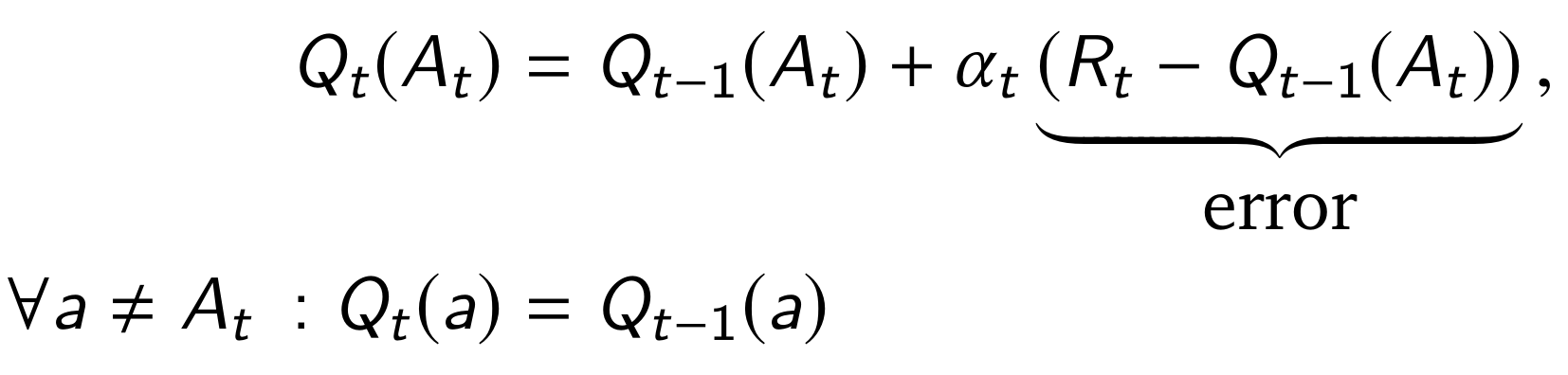 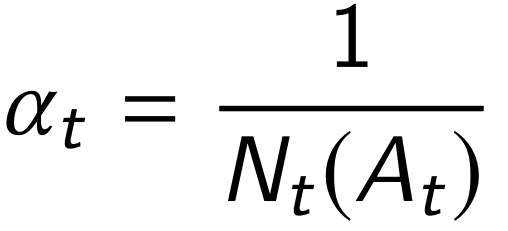 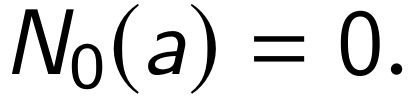 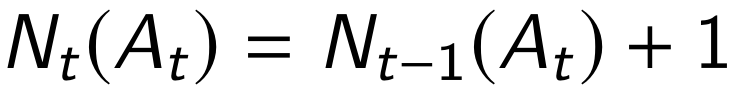 Slides based on DeepMind’s Reinforcement Learning Lectures
14
The greedy policy
One of the simplest policies is greedy:

Select action with highest value: 

Equivalently: 

Pure exploitation: can get stuck on a suboptimal action forever
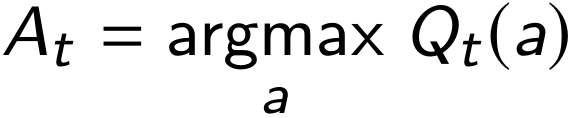 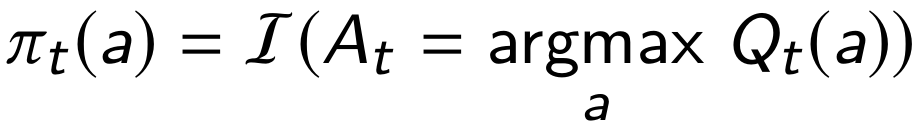 Slides based on DeepMind’s Reinforcement Learning Lectures
15
ε-greedy algorithm
The ε-greedy algorithm:

With probability 1-ε select greedy action: 

With probability ε select a random action 

Equivalently: 


ε-greedy continues to explore
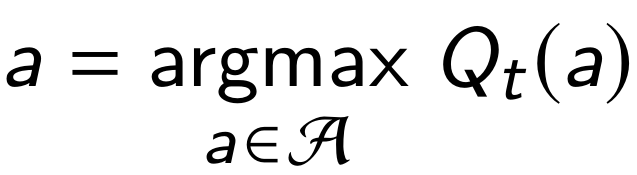 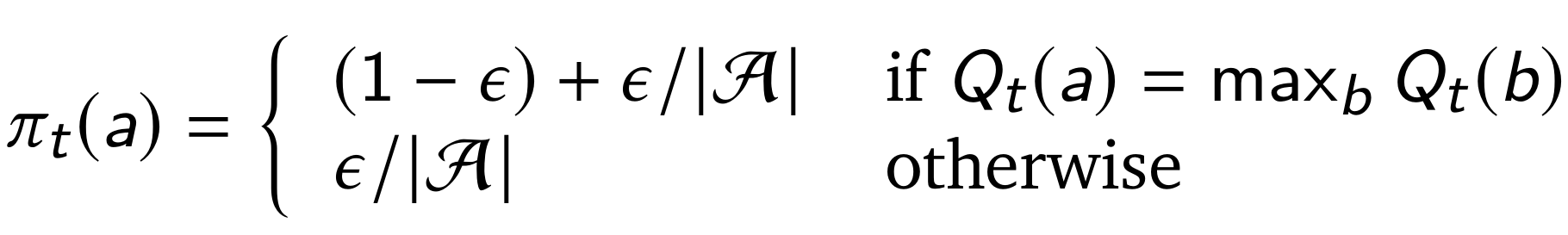 Slides based on DeepMind’s Reinforcement Learning Lectures
16
Quiz
In the ε-greedy algorithm, setting ε=0 results in the greedy algorithm (pure exploitation), and setting ε=1 results in pure exploration. True or False?

True
17
Model-free Prediction
Monte Carlo Algorithms
We can use experience samples to learn without a model

Monte Carlo learning: direct sampling of episodes

MC is model-free: no knowledge of MDP is required, only samples
Slides based on DeepMind’s Reinforcement Learning Lectures
19
Monte Carlo Policy Evaluation
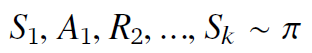 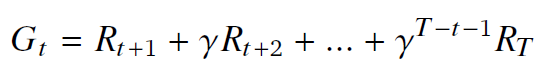 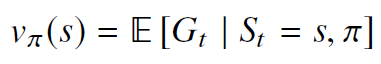 Slides based on DeepMind’s Reinforcement Learning Lectures
20
Disadvantages of Monte Carlo Learning
MC algorithms can be used to learn value predictions
But when episodes are long, learning can be slow
… we have to wait until an episode ends before we can learn
… return can have high variance

Are there alternatives?
Slides based on DeepMind’s Reinforcement Learning Lectures
21
Temporal-Difference Learning
Previous lecture: Bellman equations

Previous lecture: Approximate by iterating

We can sample this!

This is likely quite noisy – better to take a small step (with parameter α):
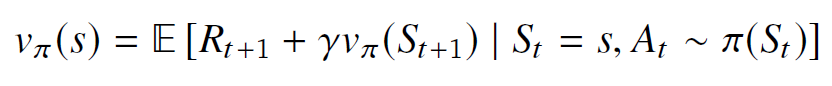 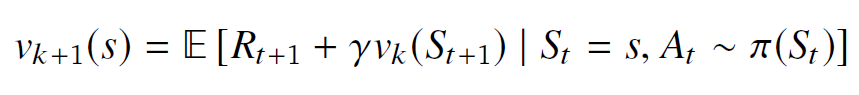 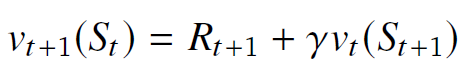 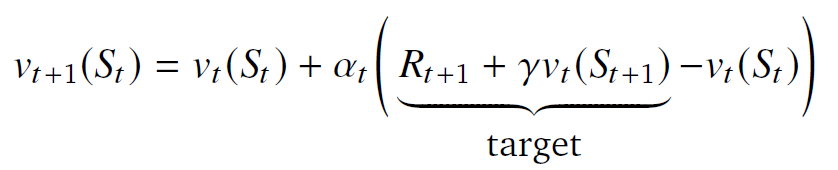 Slides based on DeepMind’s Reinforcement Learning Lectures
22
Temporal-Difference Learning
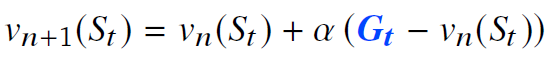 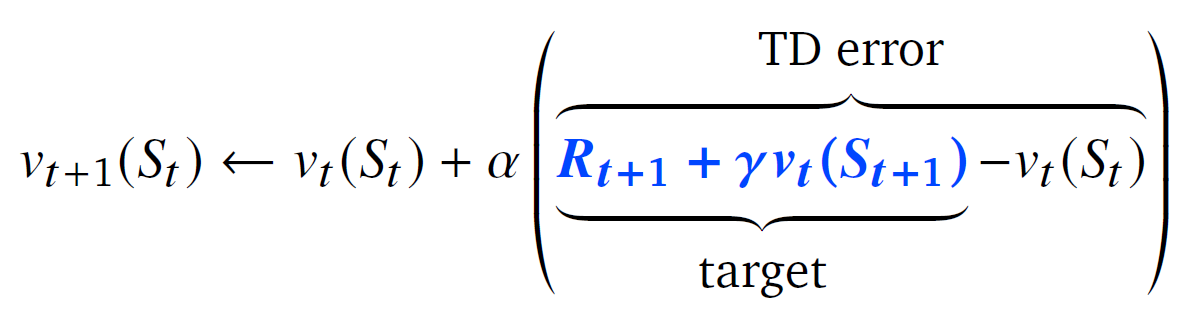 Slides based on DeepMind’s Reinforcement Learning Lectures
23
Dynamic Programming Backup
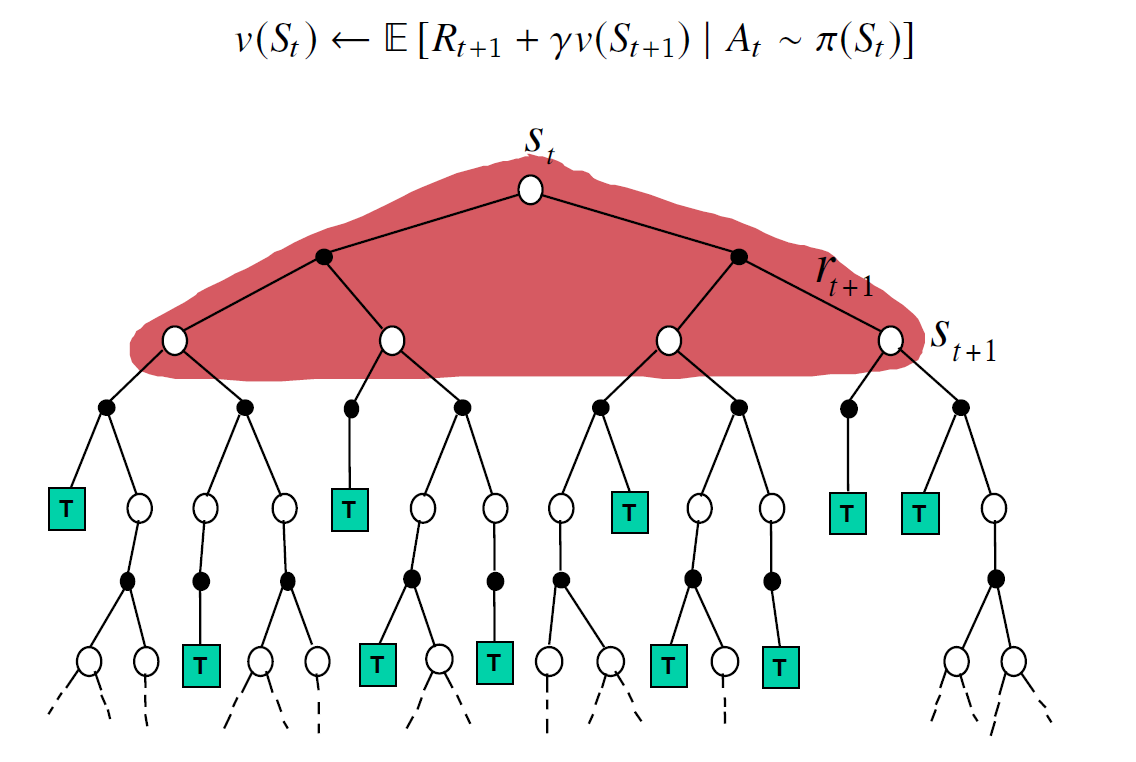 Slides based on DeepMind’s Reinforcement Learning Lectures
24
Monte Carlo Backup
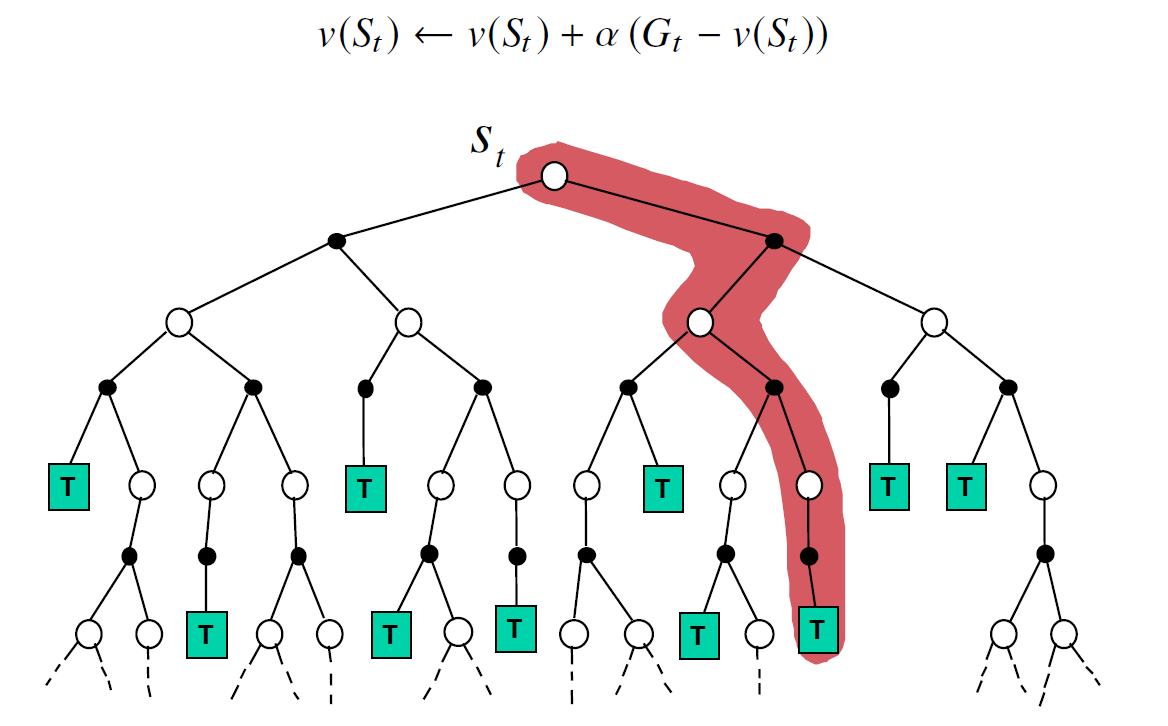 Slides based on DeepMind’s Reinforcement Learning Lectures
25
Temporal-Difference Backup
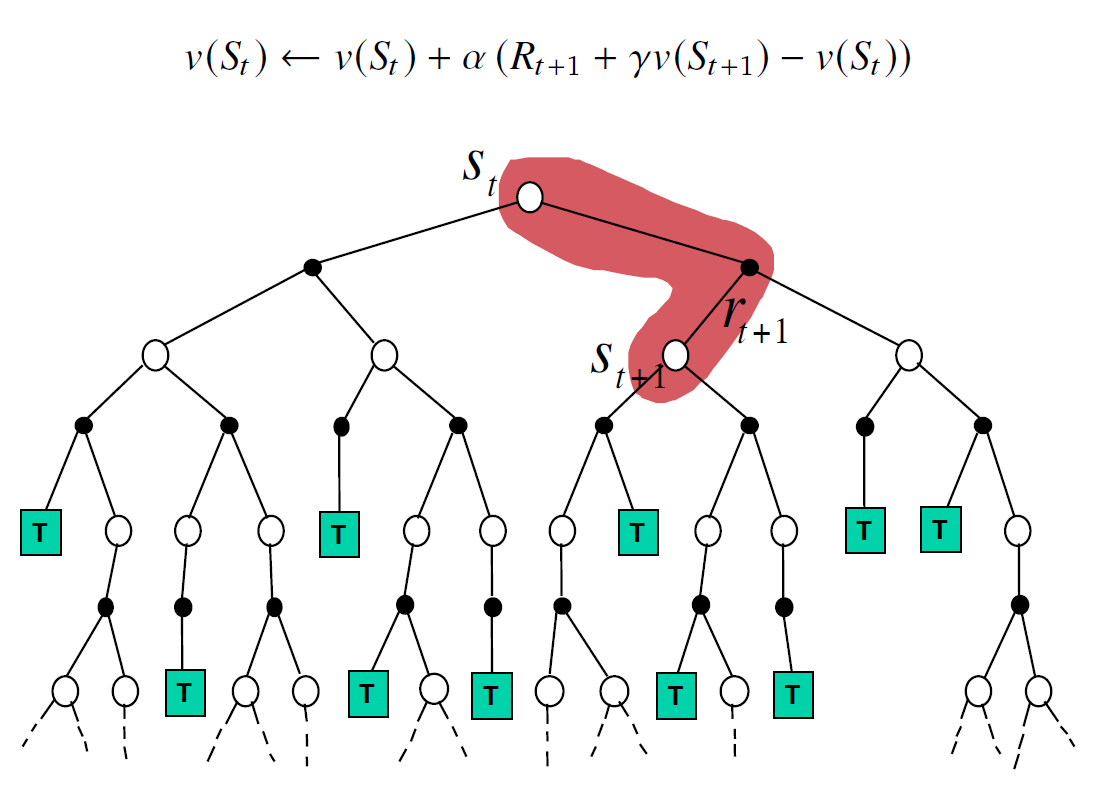 Slides based on DeepMind’s Reinforcement Learning Lectures
26
Bootstrapping and Sampling
Bootstrapping: update involves an estimate (i.e., value of the next state)
MC does not bootstrap
DP bootstraps
TD bootstraps

Sampling: update samples an expectation
MC samples
DP does not sample (i.e., computes the update as it has knowledge of the model)
TD samples
Slides based on DeepMind’s Reinforcement Learning Lectures
27
Temporal-Difference Learning
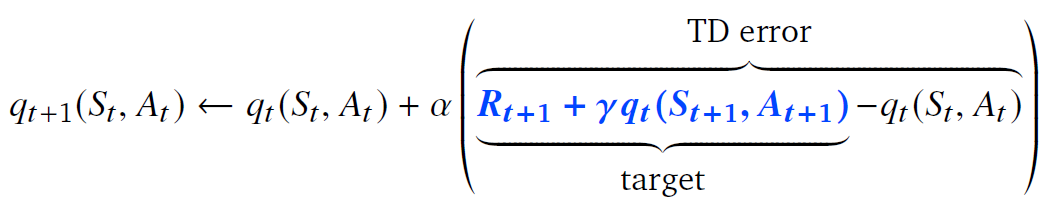 Slides based on DeepMind’s Reinforcement Learning Lectures
28
Temporal-Difference Learning
TD is model-free (no knowledge of MDP) and learns directly from experience
TD can learn from incomplete episodes by bootstrapping
TD can learn during each episode
Slides based on DeepMind’s Reinforcement Learning Lectures
29
Advantages and Disadvantages of MC vs TD
TD can learn before knowing the final outcome
TD can learn online after every step
MC must wait until the end of episode before return is known
TD can learn without the final outcome
TD can learn from incomplete sequences
MC can only learn from complete sequences
TD works in continuing (non-terminating) environments
MC only works for episodic (terminating) environments
TD is independent of the temporal span of the prediction
TD can learn from single transitions
MC must store all predictions (or states) to update at the end of an episode
Slides based on DeepMind’s Reinforcement Learning Lectures
30
Between MC and TD: 
Multi-Step TD
Unified View of RL
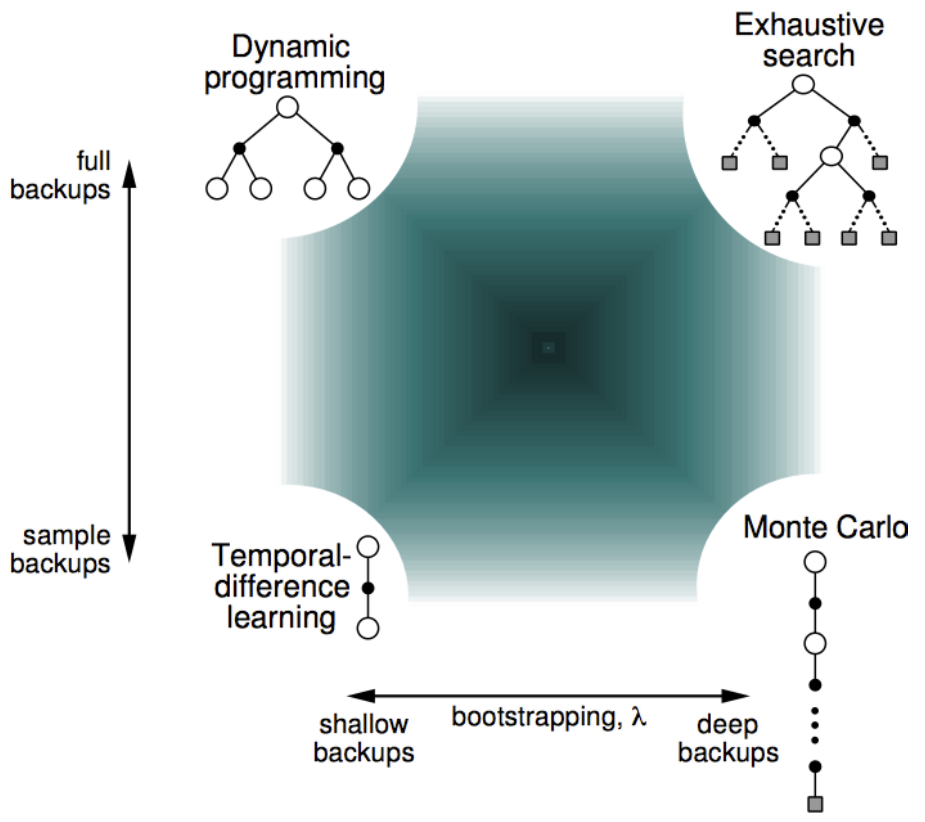 Slides based on DeepMind’s Reinforcement Learning Lectures
32
Multi-Step Updates
TD uses value estimates which might be inaccurate
In addition, information can propagate back quite slowly
In MC information propagates faster, but the updates are noisier
We can go in between TD and MC
Slides based on DeepMind’s Reinforcement Learning Lectures
33
Multi-Step Prediction
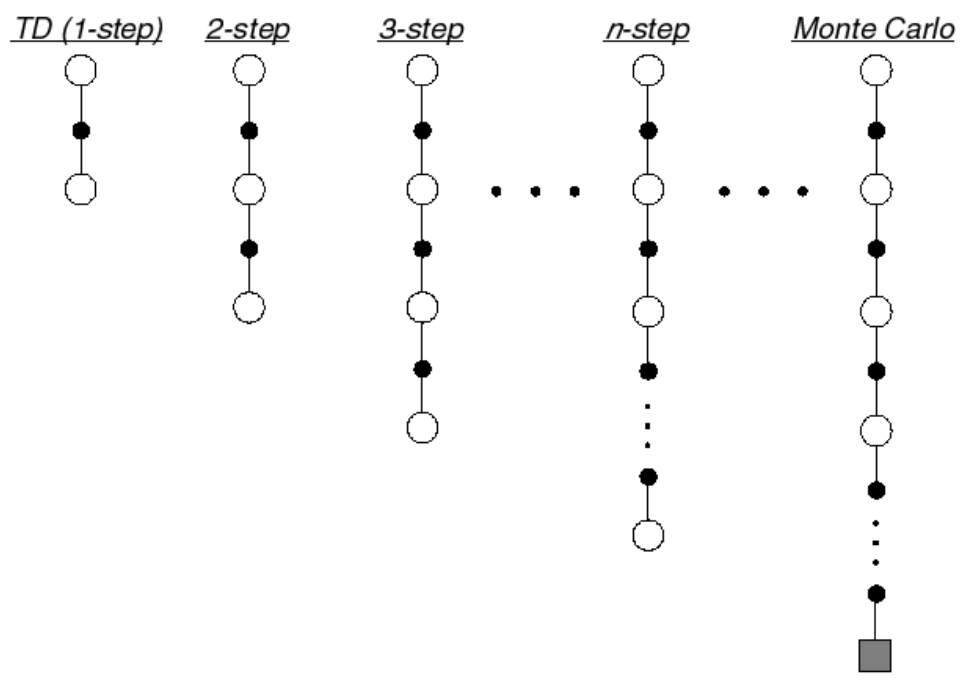 Slides based on DeepMind’s Reinforcement Learning Lectures
34
Multi-Step Returns
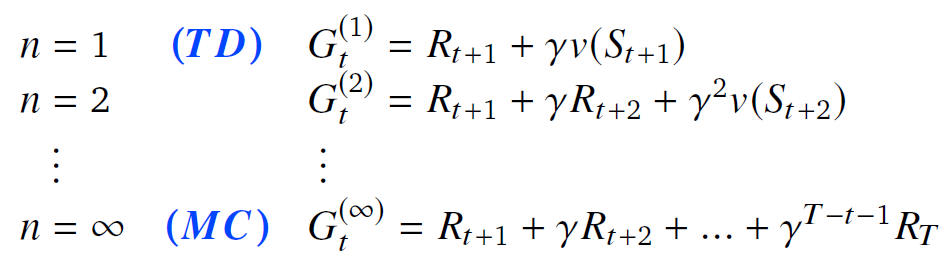 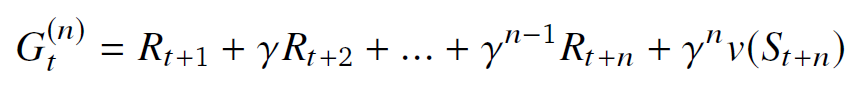 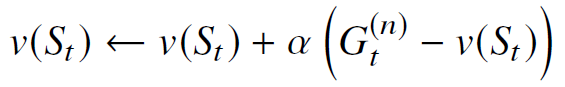 Slides based on DeepMind’s Reinforcement Learning Lectures
35
Grid Example
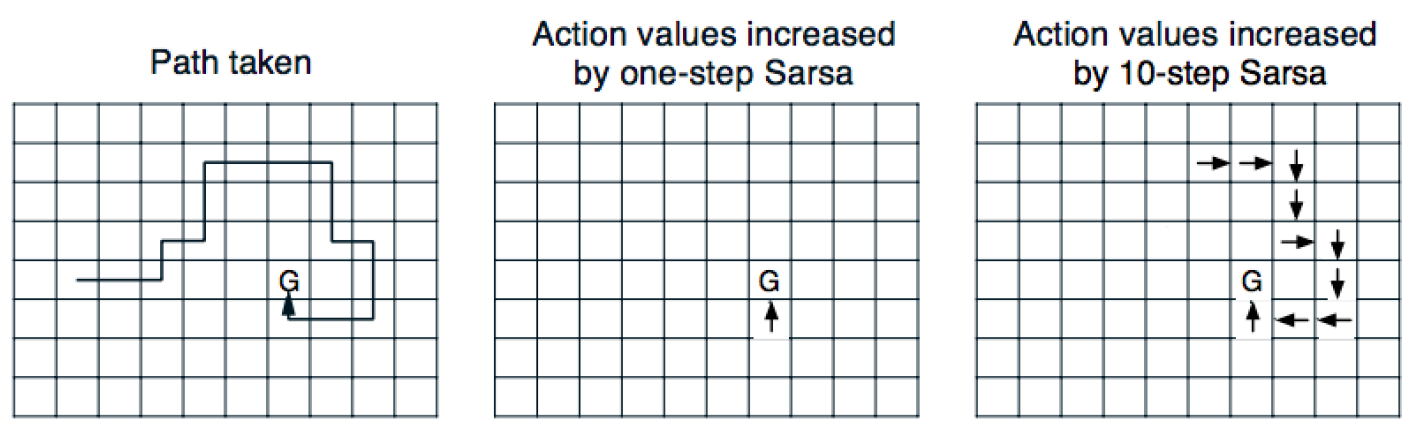 Slides based on DeepMind’s Reinforcement Learning Lectures
36
Temporal-Difference Learning for Control
On and Off-Policy Learning
Slides based on DeepMind’s Reinforcement Learning Lectures
38
SARSA algorithm
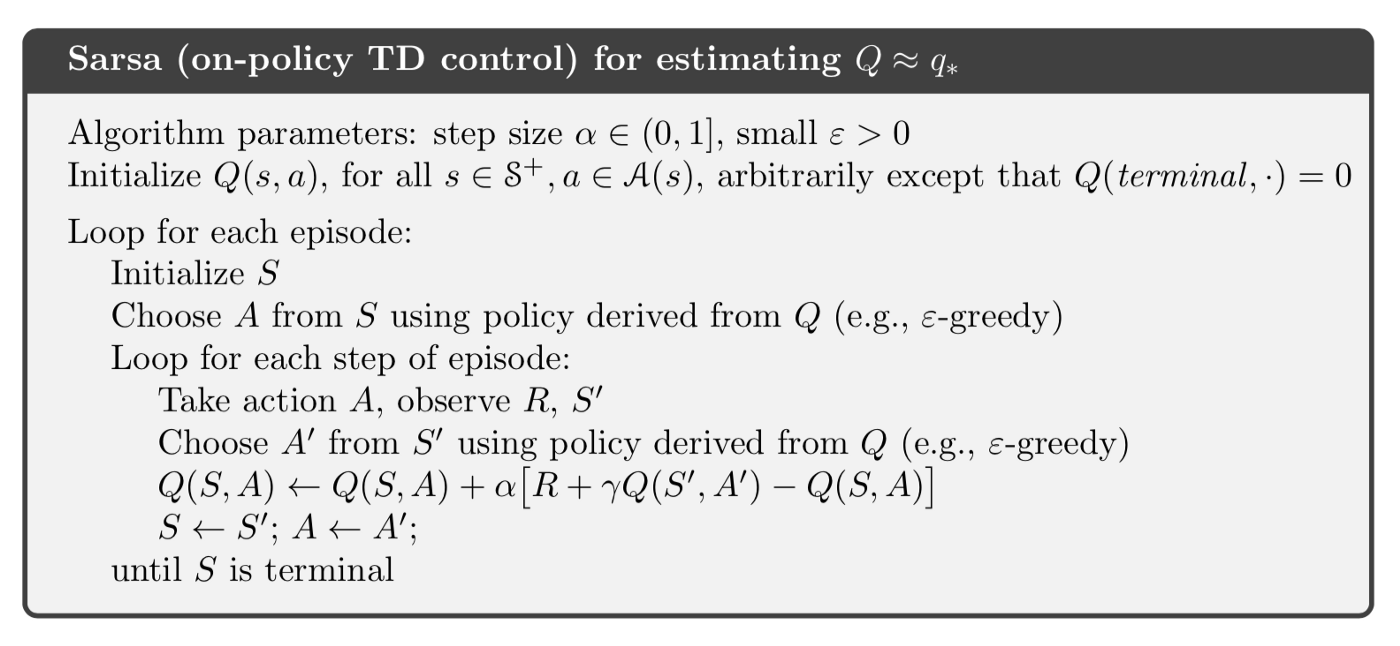 Source: Sutton & Barto (2018). Reinforcement Learning – An Introduction (2nd edition)
39
SARSA algorithm
Tabular SARSA converges to the optimal action-value function, if the policy is Greedy in the Limit of Infinite Exploration (GLIE)
All state-action pairs are explored infinitely many times
The policy converges to a greedy policy
For example, ε-greedy with ε decaying over time
Slides based on DeepMind’s Reinforcement Learning Lectures
40
Off-Policy Learning
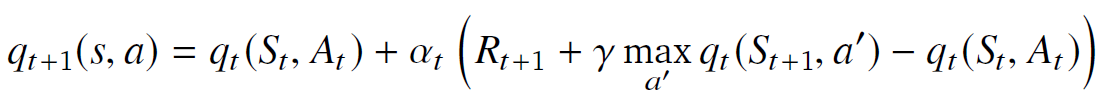 Slides based on DeepMind’s Reinforcement Learning Lectures
41
Q-learning algorithm
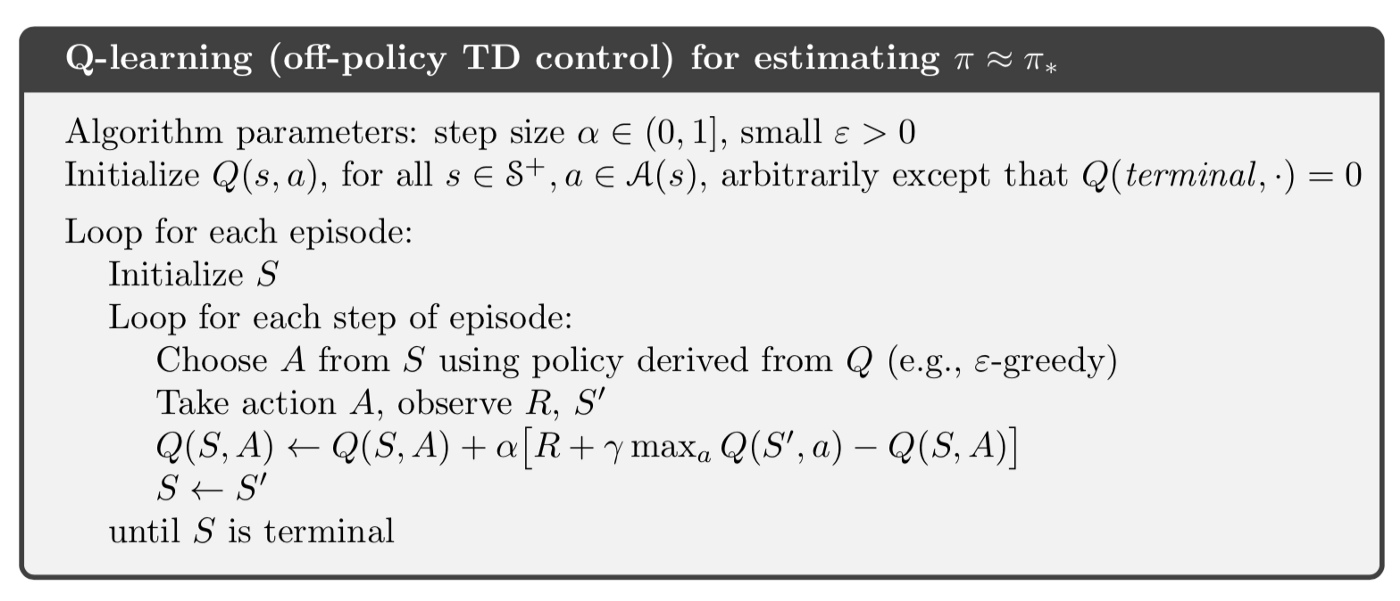 Source: Sutton & Barto (2018). Reinforcement Learning – An Introduction (2nd edition)
42
Q-learning algorithm
Q-learning control converges to the optimal action-value function, as long as we take each action in each state infinitely often
No need for greedy behaviour!
Works for any policy that eventually selects all actions sufficiently often
Requires appropriately decaying step sizes
Slides based on DeepMind’s Reinforcement Learning Lectures
43
Cliff Walking Example
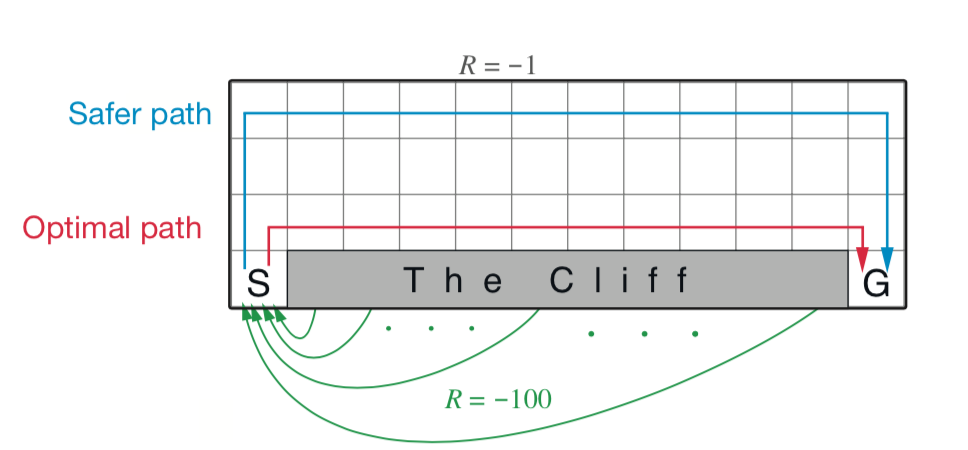 Q-learning learns values for the optimal policy, that which travels right along the edge of the cliff.
This results in occasionally falling off the cliff because of the ε-greedy action selection
SARSA takes action selection into account and learns the longer but safer path through the upper part of the grid.
Although Q-learning learns the values of the optimal policy, its online performance is worse than that of SARSA, which learns the roundabout policy
If ε were gradually reduced, then both methods would asymptotically converge to the optimal policy.
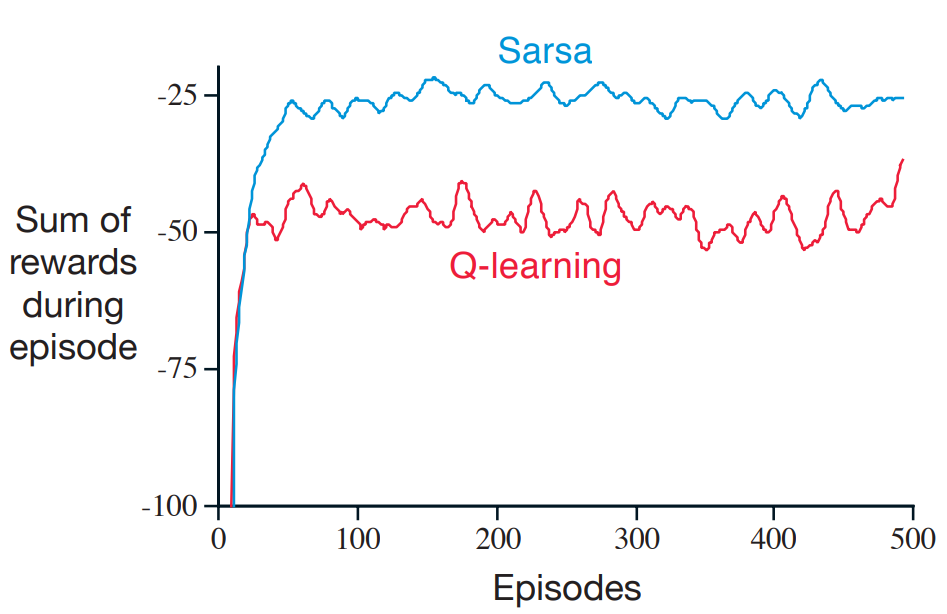 Source: Sutton & Barto (2018). Reinforcement Learning – An Introduction (2nd edition)
44
Optimistic Initialization
Optimistic Initialization
Simple approach to ensure exploration of state(-action) space
Instead of initializing the value function to 0, initialize to rmax / (1-γ)
Acting greedily (instead of ε-greedy) allows the algorithm to try each action in every state at least once
Doing so the agent is able to discover a delayed reward

Example: Combination-lock MDP
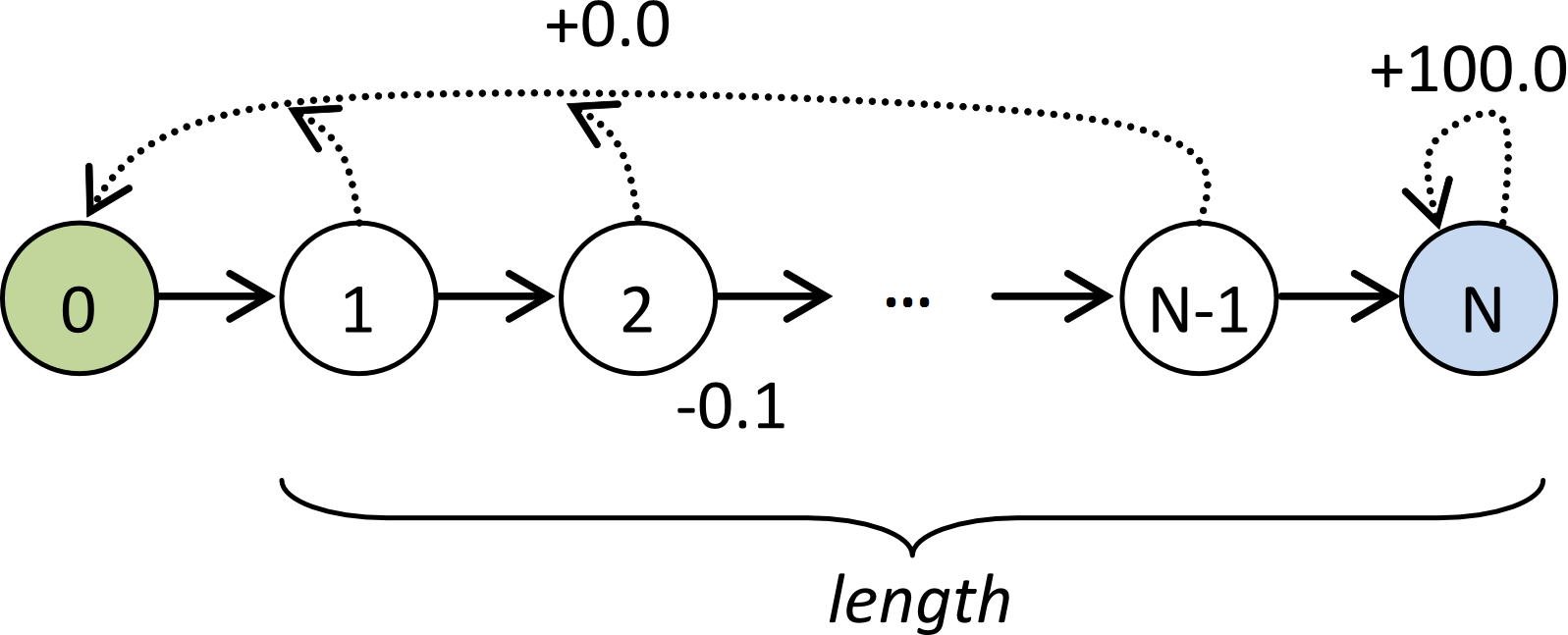 46
Parameters

ε=0.1
α=0.95
γ=0.95
episodes=100
max_steps=10K
runs=100
Qinit=0
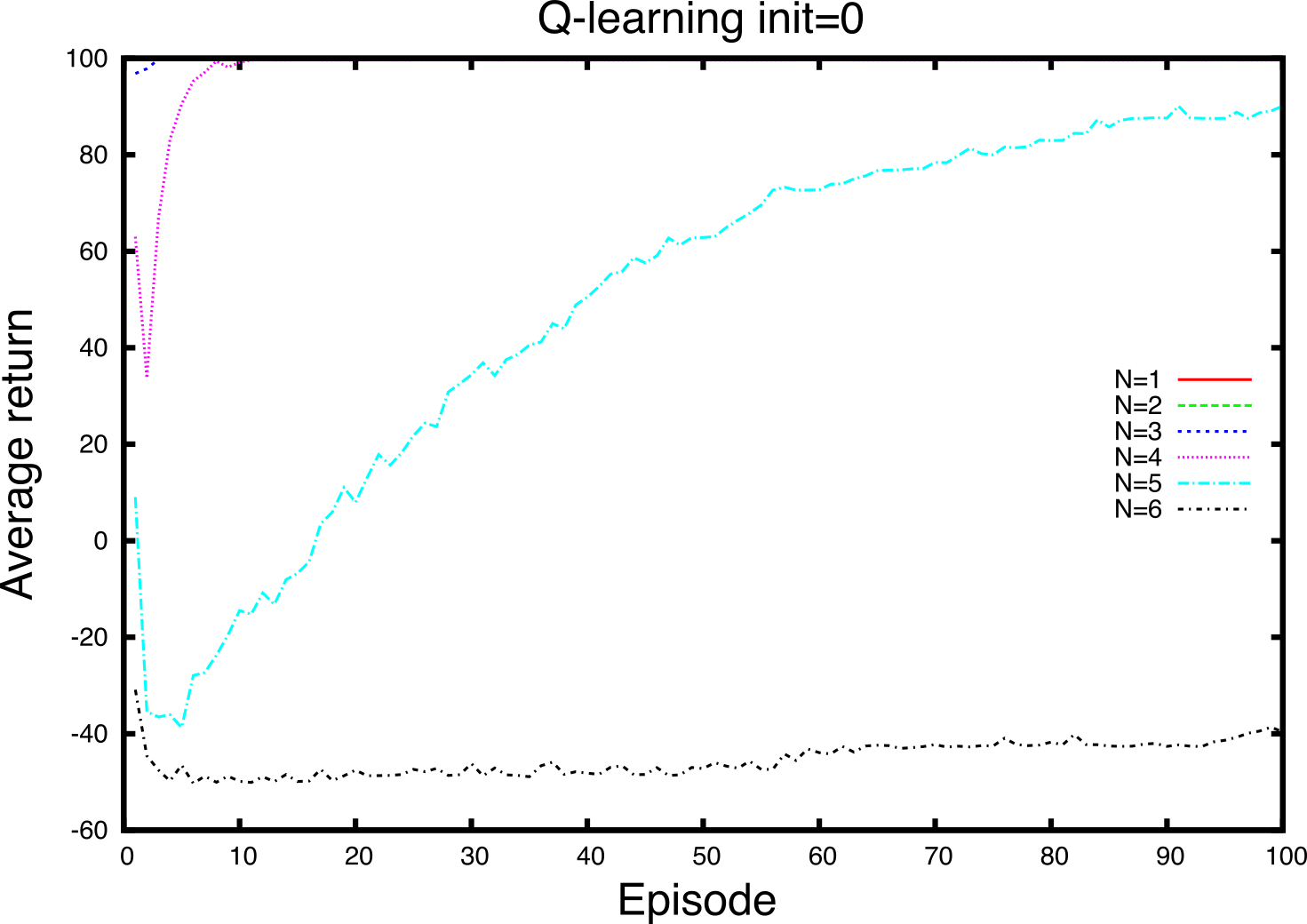 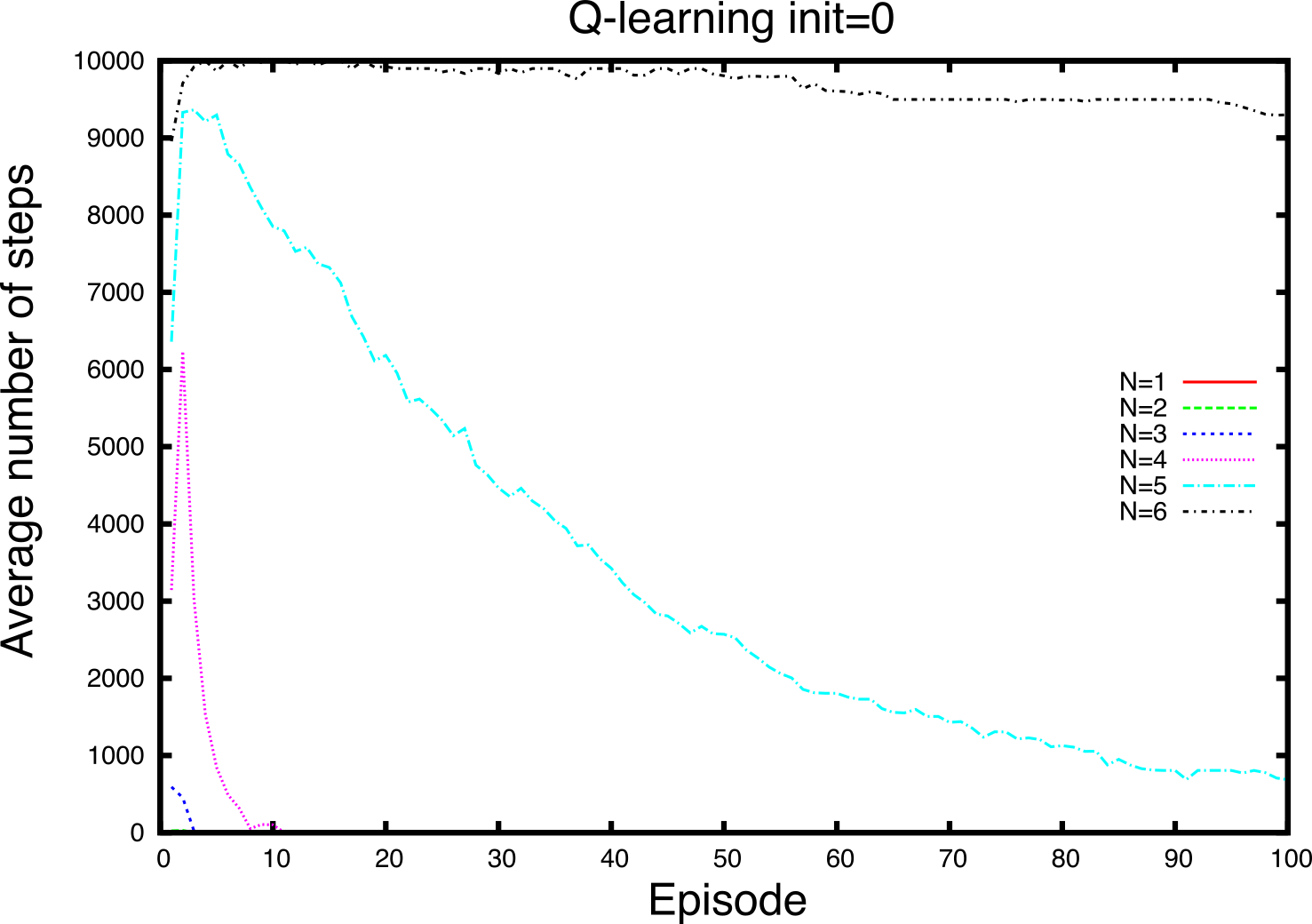 47
Parameters

ε=0
α=0.95
γ=0.95
episodes=100
max_steps=10K
runs=100
Qinit=2000
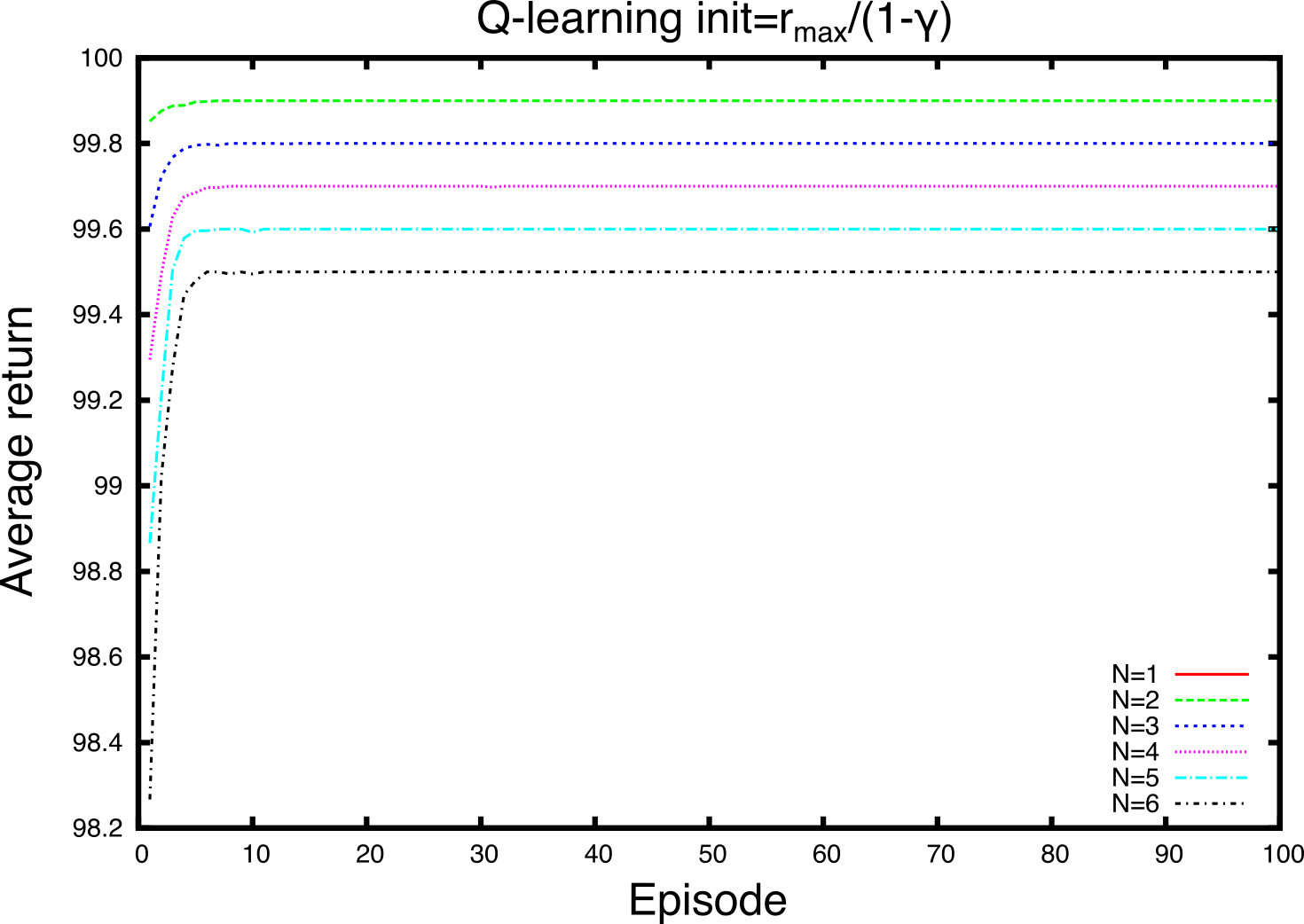 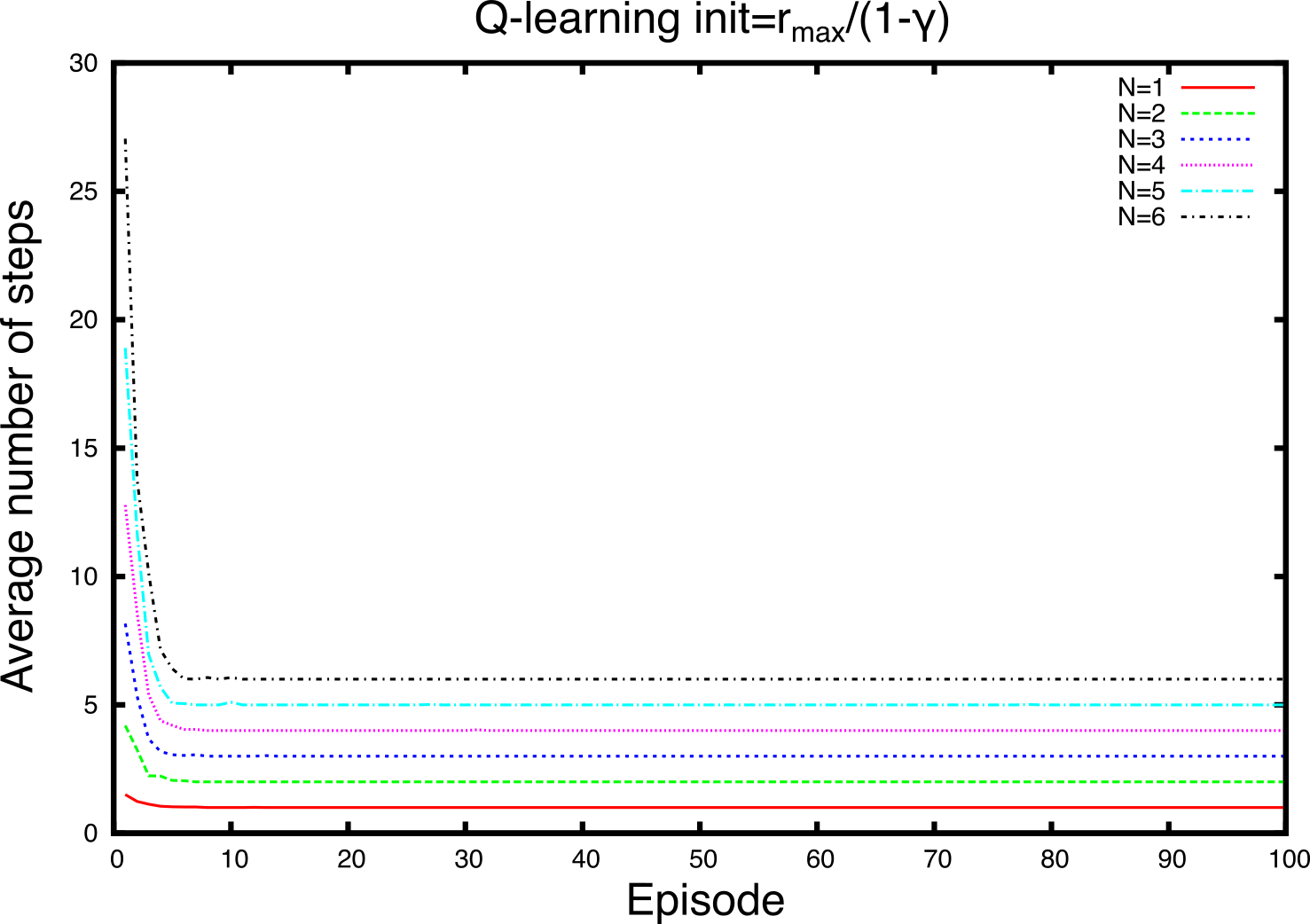 48
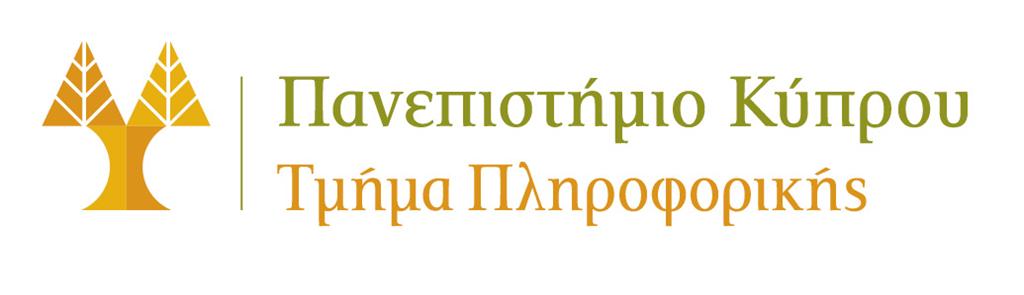 Resources
Multi-armed bandit – Wikipedia

Temporal difference learning – Wikipedia  Scholarpedia 

SARSA – Wikipedia

Q-learning – Wikipedia
49
Thank you